Традиционная культура ведлозерских карелов как образовательный ресурс. На примере работы класса «Музыкальный фольклор» МКУ ДО «Национальная школа искусств Пряжинского района»
Петрозаводск
 30.11.2018 г.
Класс «Музыкальный фольклор» МКУ ДО «Национальная школа искусств Пряжинского района».
Учащиеся класса с преподавателем Толмачёвой Ю.С.
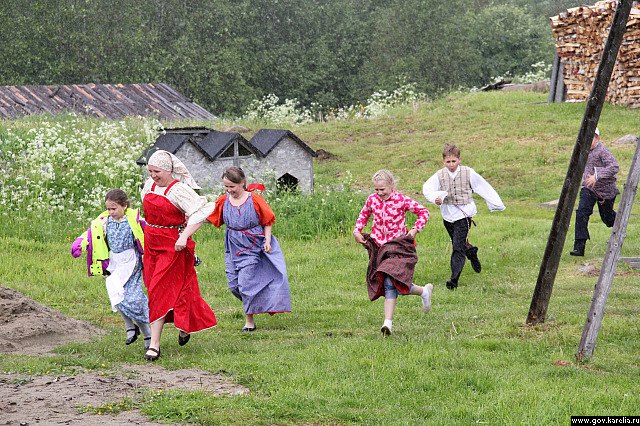 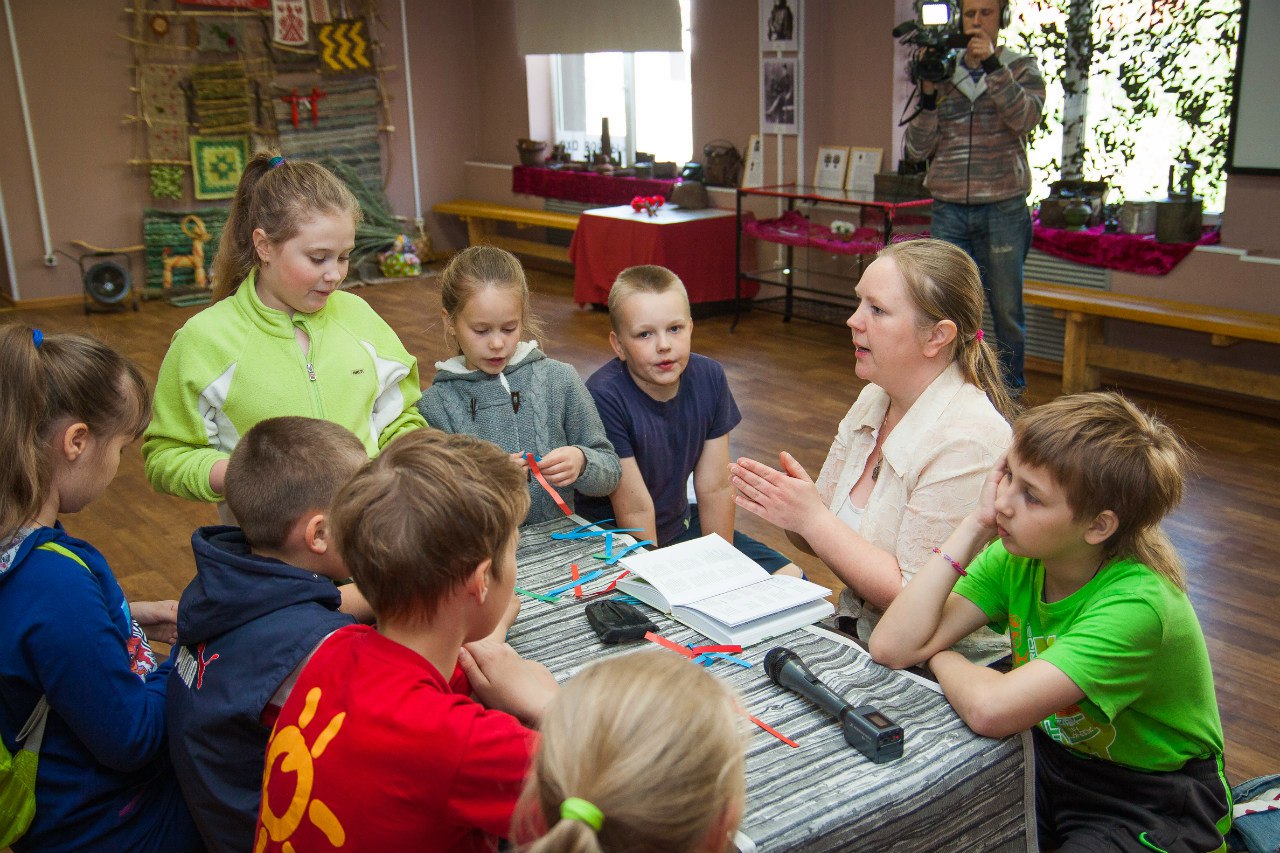 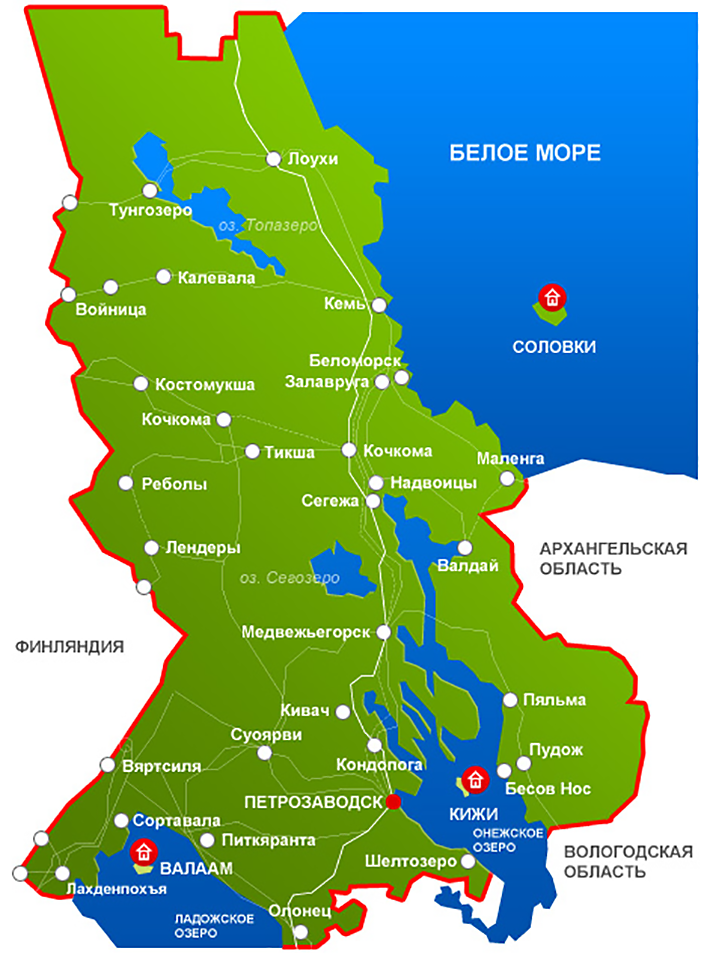 Северные карелы
поморы
русские
Карелы люддики
Карелы ливвики
вепсы
Территория Ведлозерского сельского поселения на карте Пряжинского района.
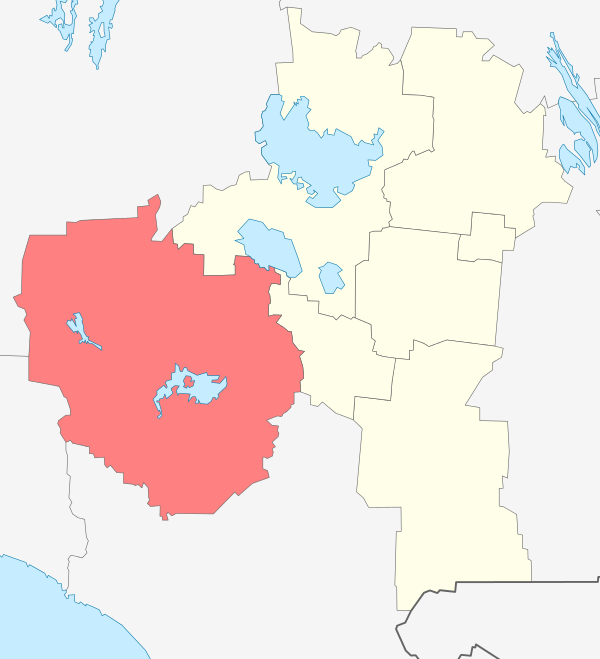 Чална
Эссойла
Пряжа
Колатсельга
Ведлозеро
Святозеро
Кинерма
Койвусельга
Первая экспедиция. Осень 2015 г.
Встреча с Гончаровой Т.Х. в дошкольном объединении «Радуга»
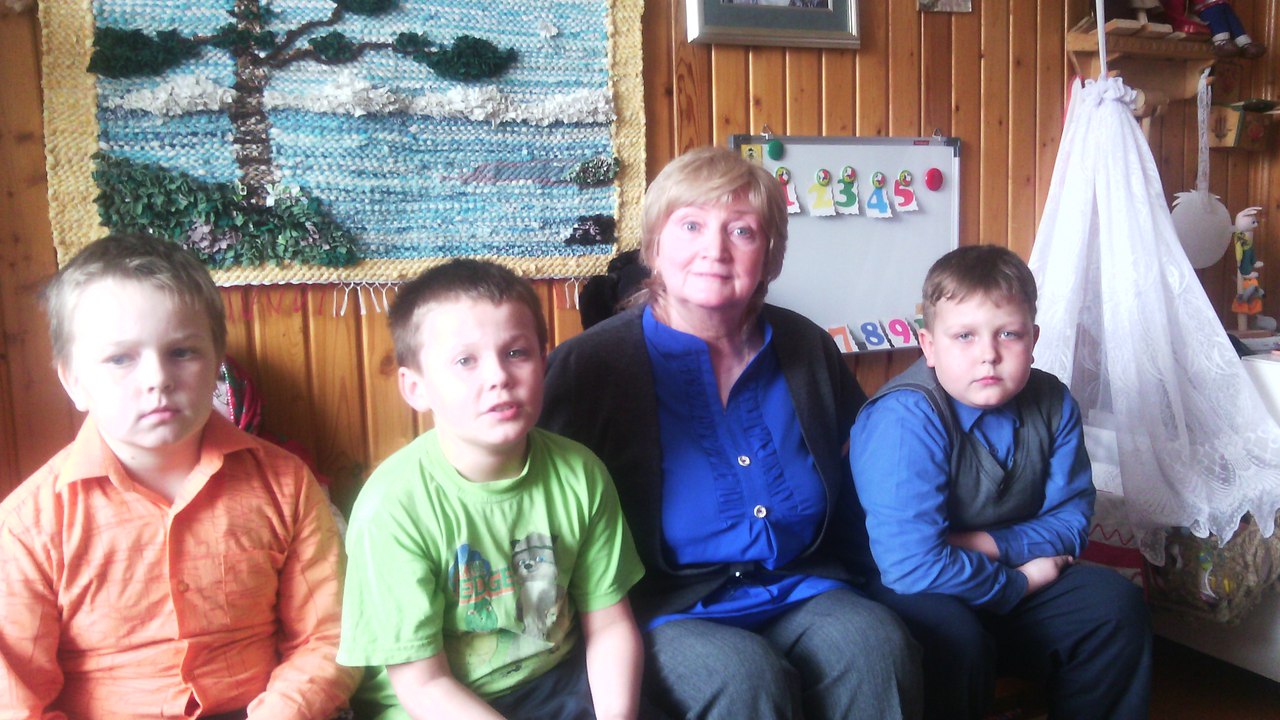 Этнографическая зарисовка «Buaboi»
Премьера состоялась в концертном зале МКУ ДО «Национальная школа искусств Пряжинского района».
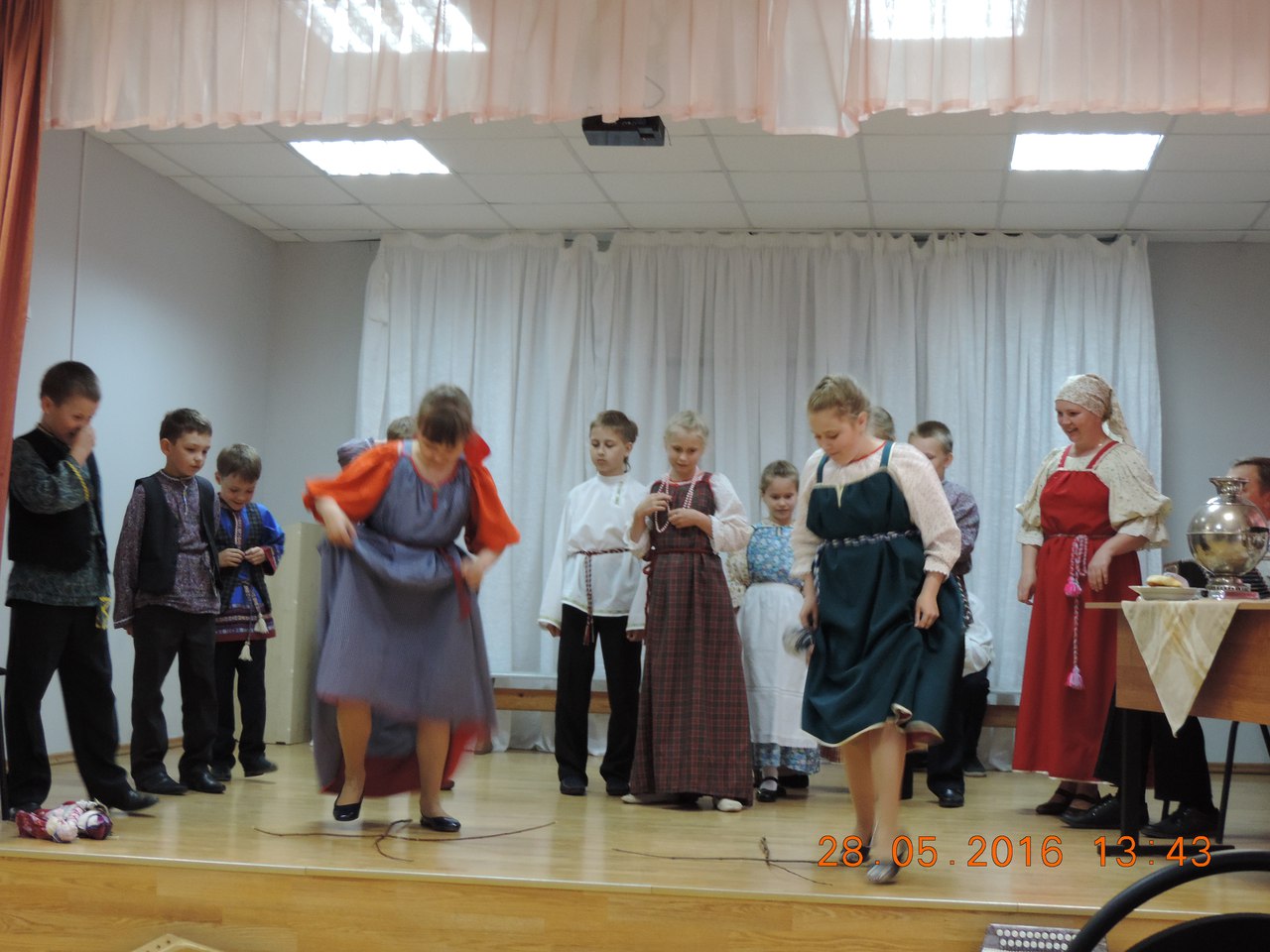 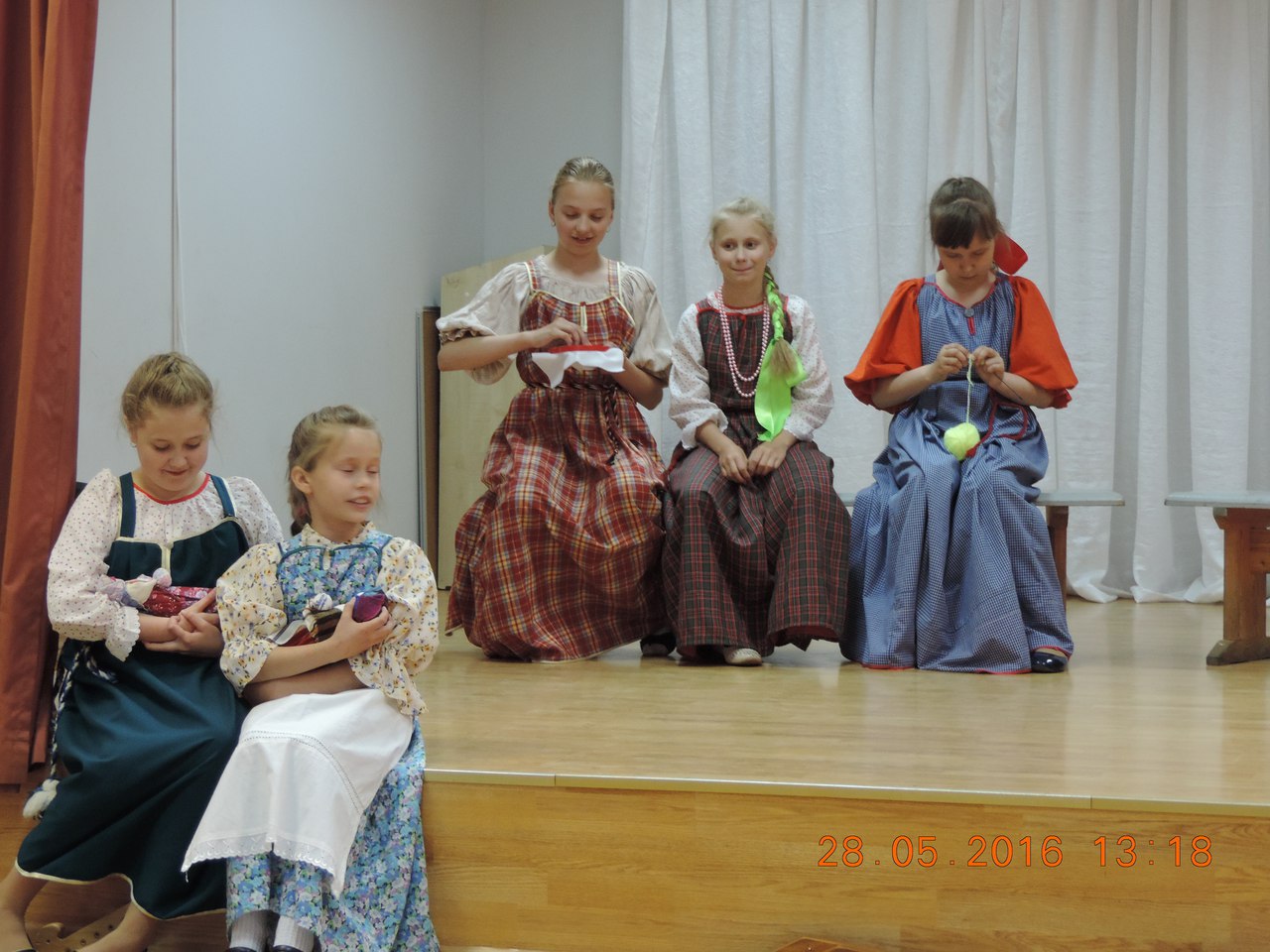 Экспедиция в с. Ведлозеро
У дома П.П. Ивановой.


У мемориальной плиты.
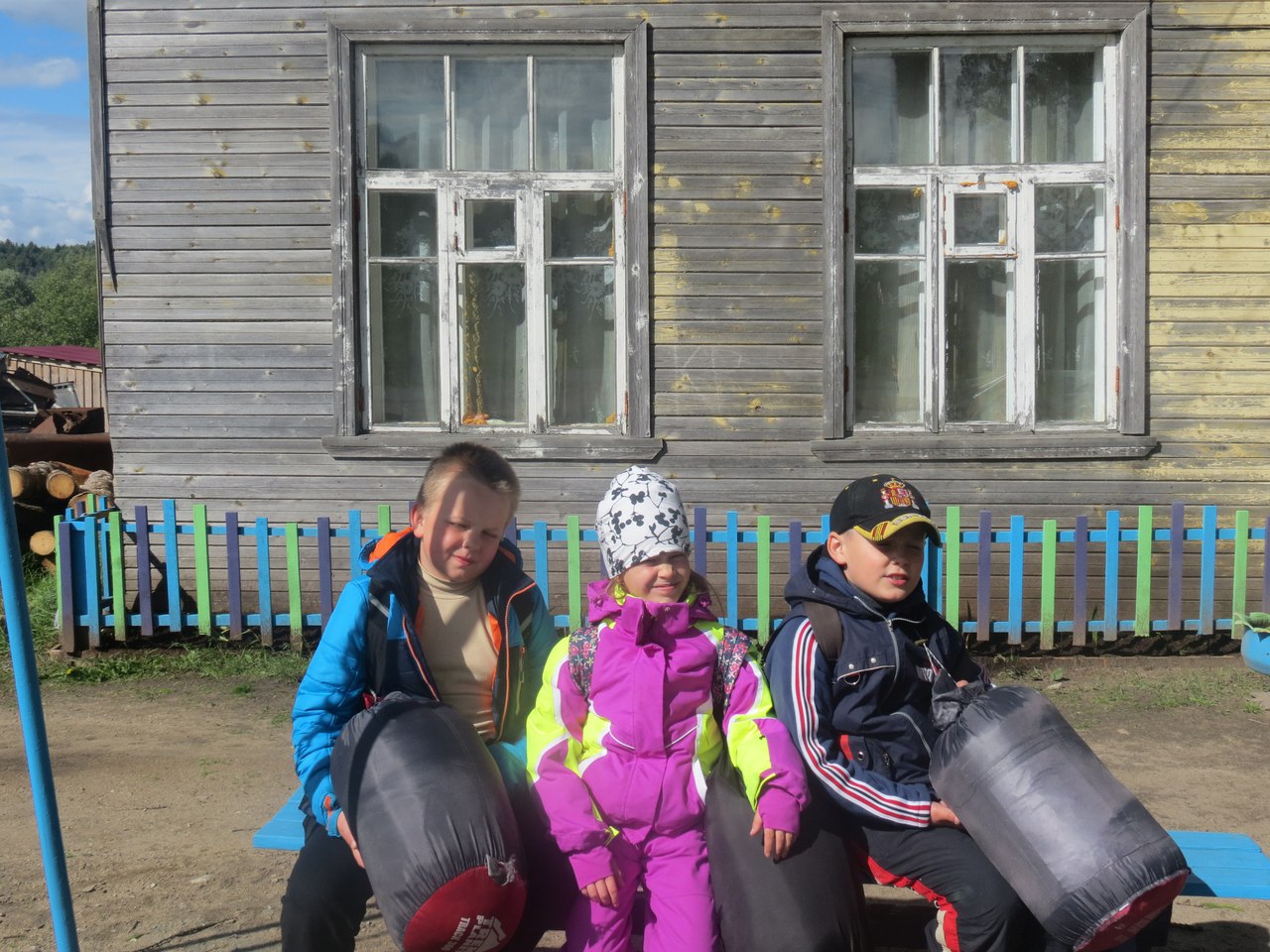 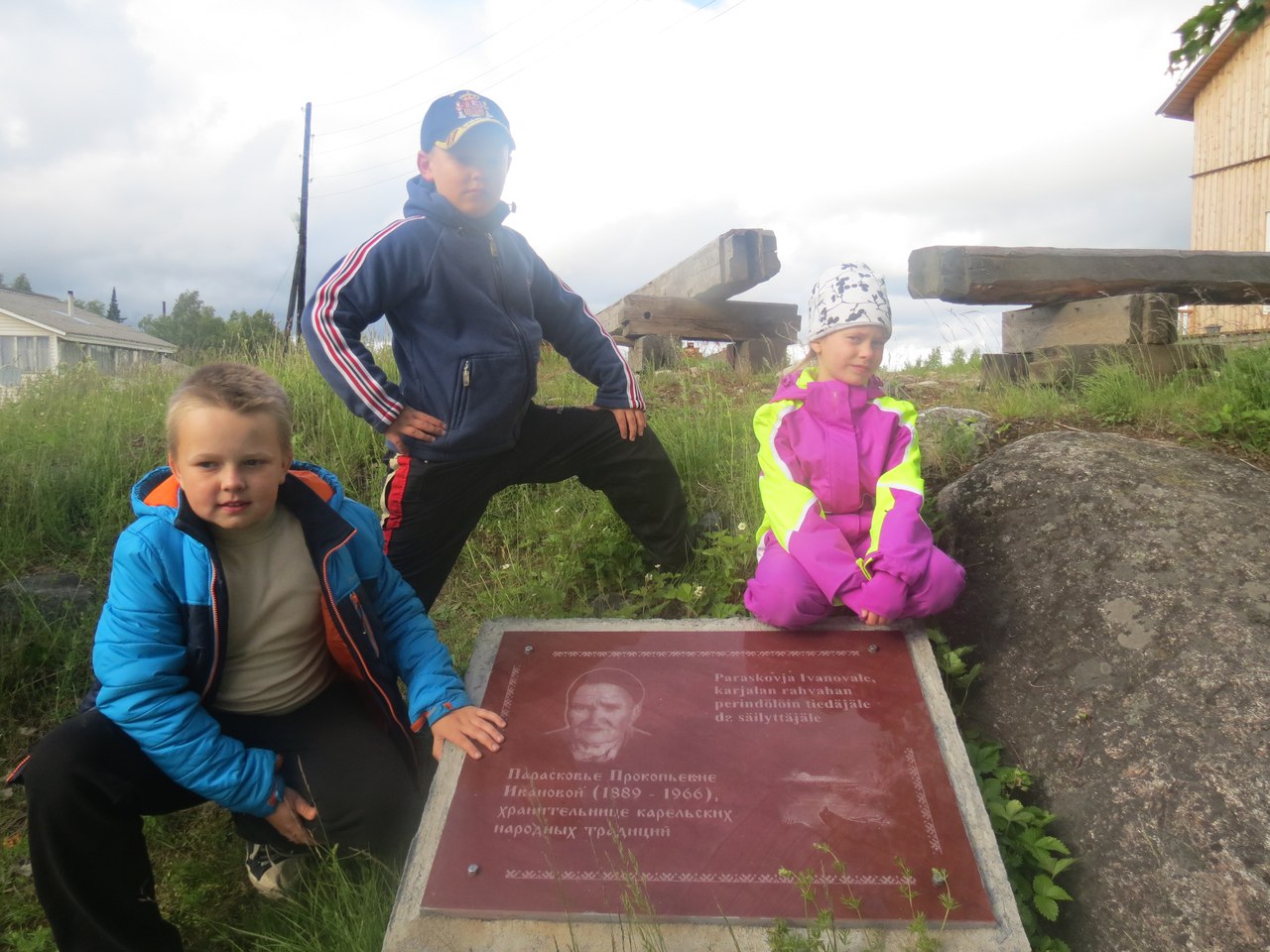 Выступление на конференциях.
Республиканская конференция «Мои первые открытия»
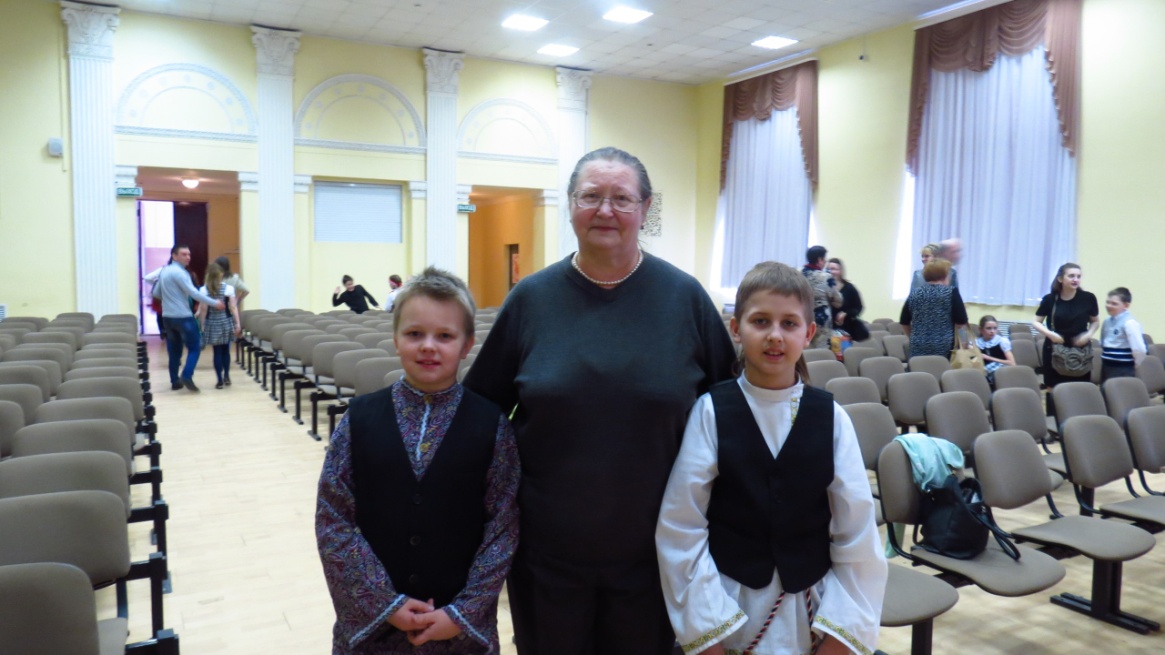 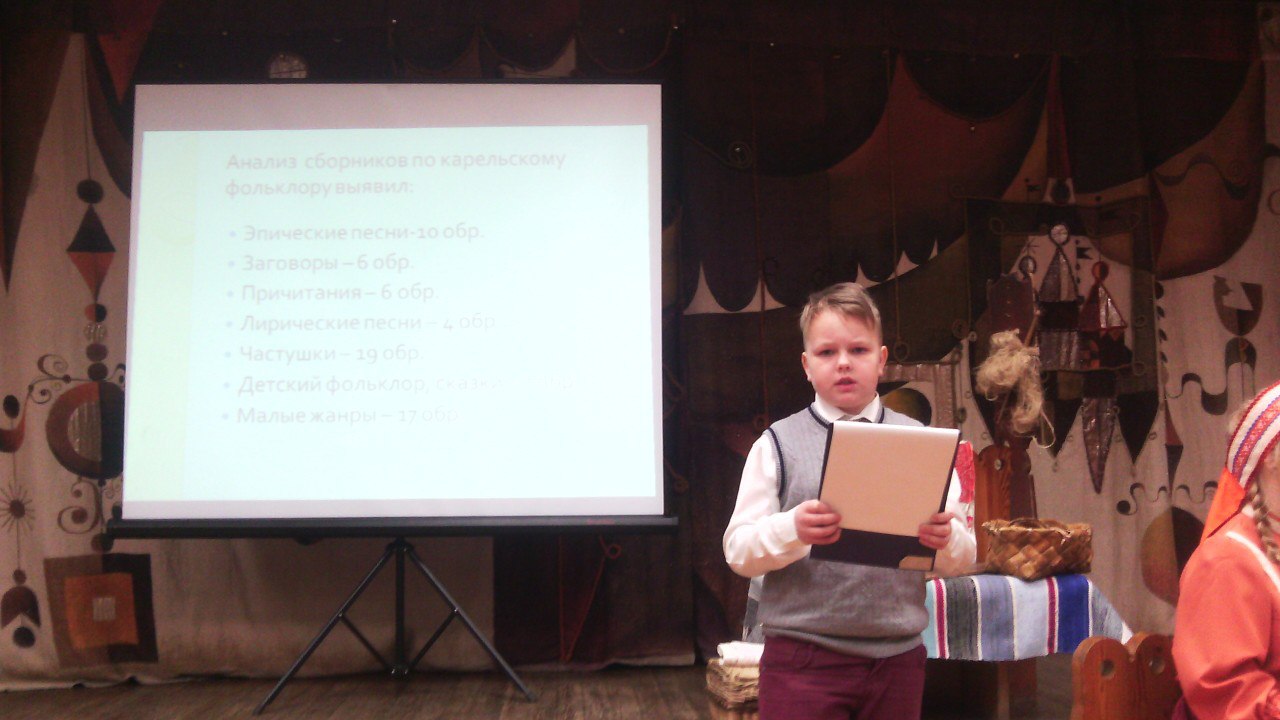 Круглый стол «Памяти 
          В.В. Мальми»
Парасковья Прокопьевна Иванова(1889 – 1966 г.г.)
В  Кинерме.
Кантеле Евдокима Гаврилова – кантелиста и рунопевца.
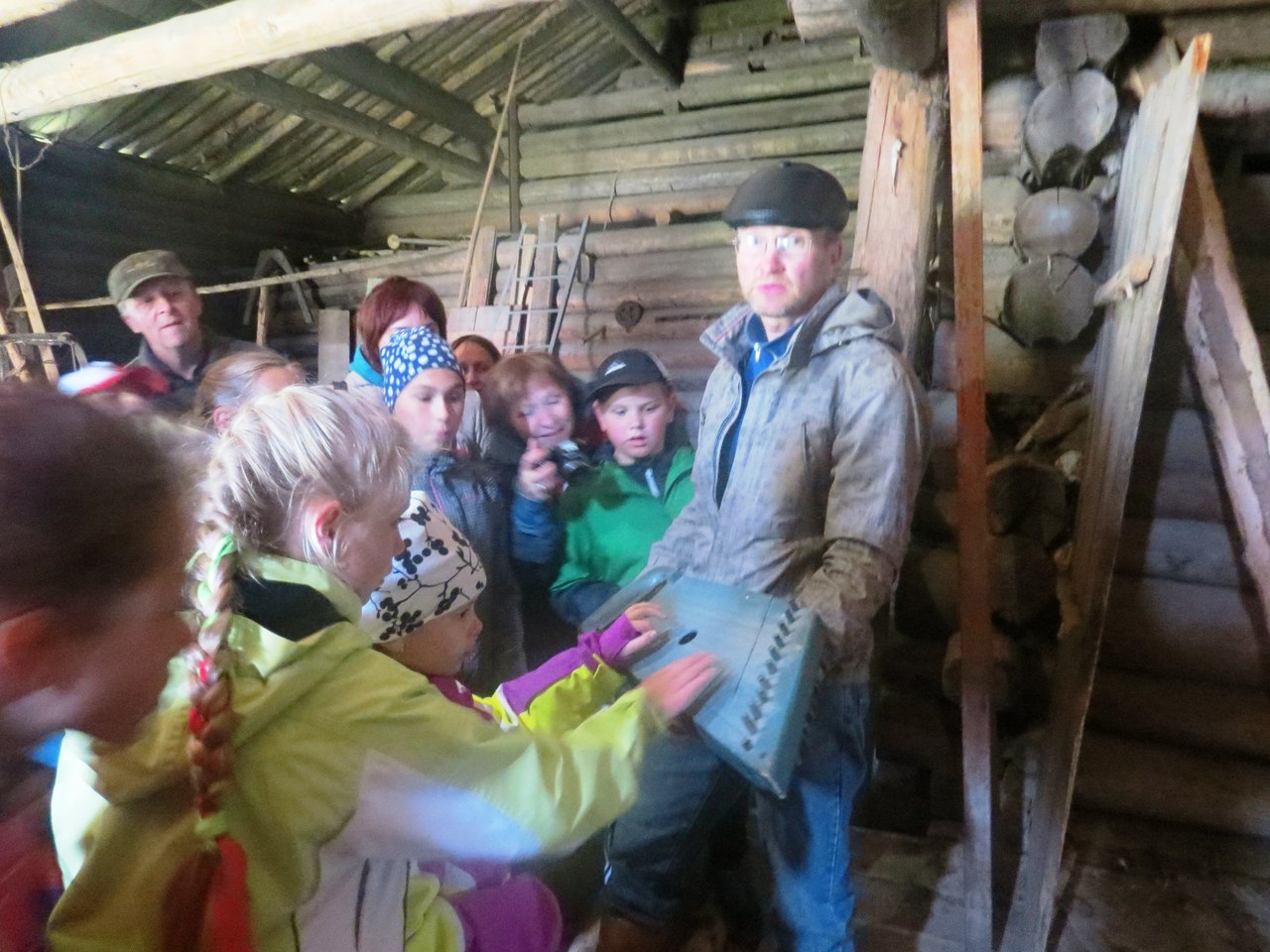 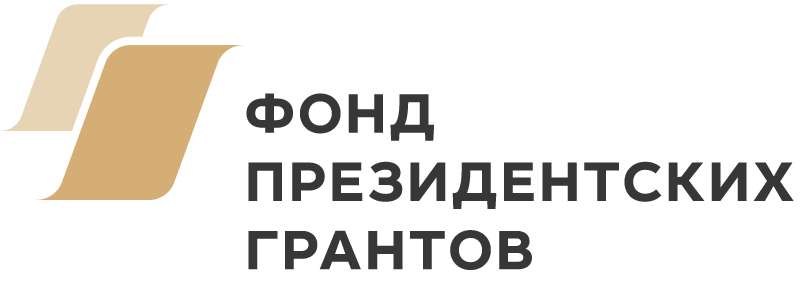 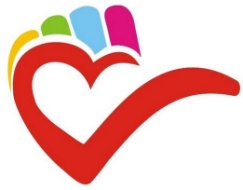 «Игра в традиции»
Проект в партнёрстве с  Общественным  Фондом поддержки развития Пряжинсского района. «Вместе»
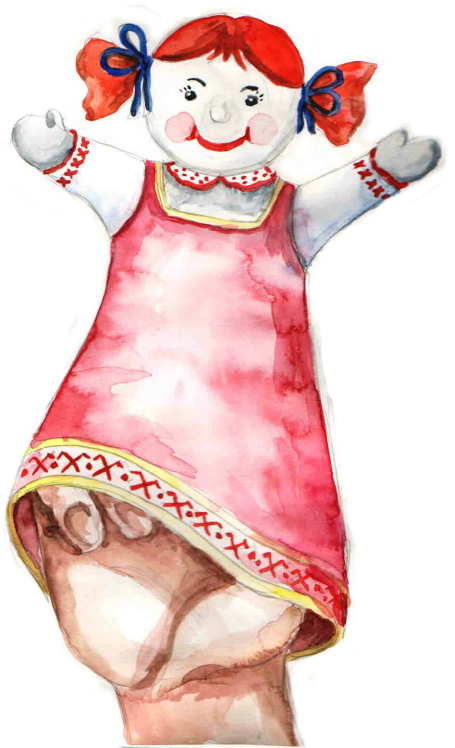 «Кукольная свадебка» (театральная постановка по мотивам традиций ведлозерской свадьбы)
«Сватовство в Хийтоле» (выставка детского рисунка по мотивам одноимённой руны)
Фестиваль детских кукольных постановок «KUMMAKAS»
Детская фольклорная студия «Pilli»
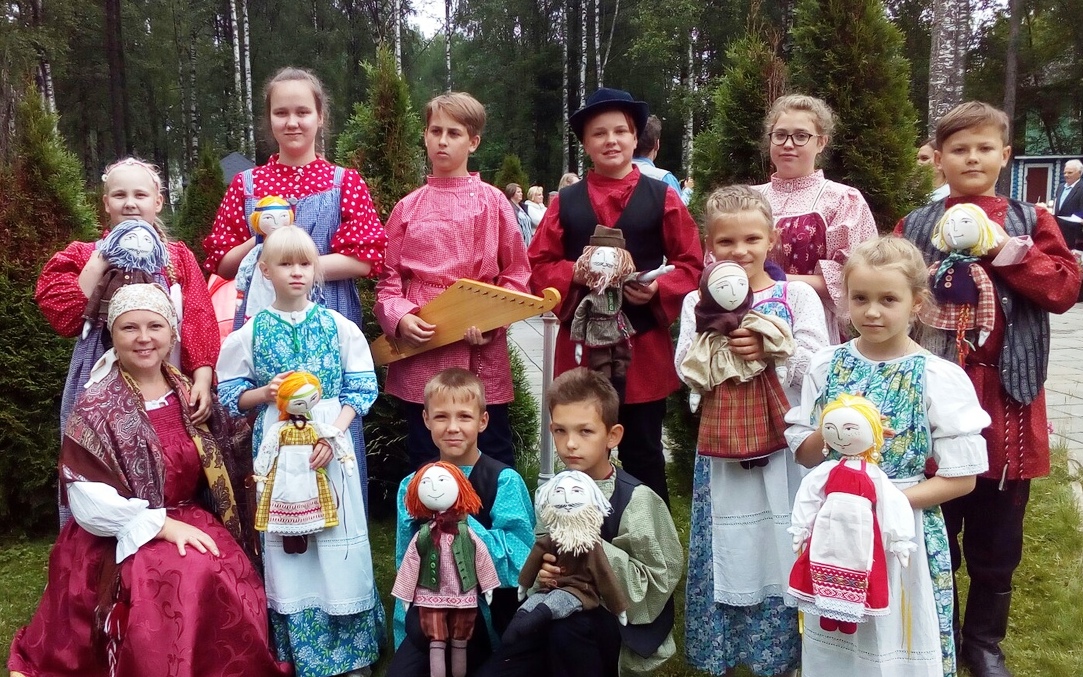 Спасибо за внимание!